Week 8 - Monday
COMP 3400
Last time
What did we talk about last time?
UDP: DNS
Questions?
Project 2
Broadcasting
Static and dynamic IP addresses
Networked devices are configured to have either a static or dynamic IP address
Static IP addresses are set in a configuration file and rarely change
Dynamic IP addresses are assigned when a device connects to a network
Most of the devices you own have dynamic IP addresses
Your laptop or phone is dynamically assigned an IP address by your router when  you connect, either on WiFi or Ethernet
Even your router is dynamically assigned an IP address by your ISP
Servers usually have static IP addresses so that DNS records don't need constant updates
DHCP
But if you've just connected your device to the network, how does it get its IP address?
Dynamic Host Configuration Protocol (DHCP) is a protocol for getting a dynamic IP address
The socket programming we've been talking about requires an IP address for a client
That's where messages are sent back to
So how do you receive a message if you don't have an IP address…because you're trying to get an IP address?
Broadcasting!
Broadcasting
Instead of sending a message point to point, DHCP messages are broadcast via UDP on port 67
The destination is the special IP address 255.255.255.255 reserved for broadcasting
The source is the special IP address 0.0.0.0 indicating no valid IP
A DHCP server receives messages and responds with an IP address
Other devices ignore the messages
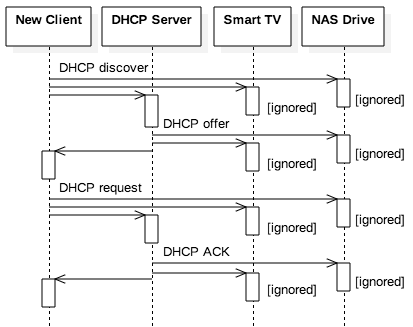 DHCP steps
DHCP is more complex than HTTP or DNS since it's got multiple steps
The new device broadcasts a DHCP discover message asking for an IP
The DHCP server broadcasts a DHCP offer message offering an IP
The new device broadcasts a DHCP request message asking to take the IP it was offered
The DHCP server broadcasts a DHCP ACK message acknowledging that the device has been assigned the address in question
Like DNS, the device uses a random xid to keep different requests straight
When the device requests the IP it's been offered, it increments the xid by 1
DHCP example
The table shows an example of the addresses and messages broadcast to request and assign an IP address
yiaddr is the new IP address
siaddr is the server IP address
The lease time is how long the IP address is valid for, in seconds: 86,400 = 24 hours
When the lease expires, the device can ask for the IP again
Internet
Internet
ARPANET was originally designed for government and the military
As more people worked on it (and similar networks), they standardized the protocols and gave access to academics and businesses
Many people were sending and receiving e-mails as early as the 70s
It was opened up to the public in the mid 90s
Vint Cerf first coined the term "Internet"
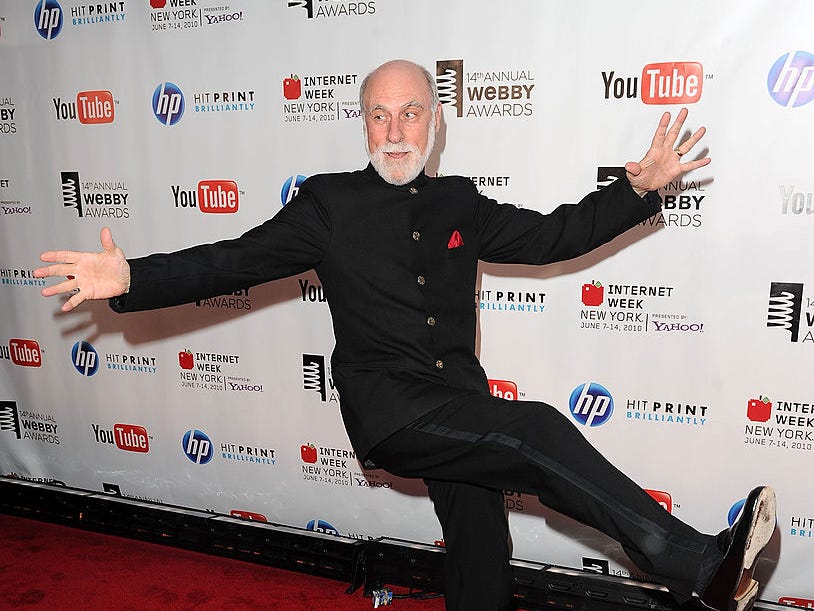 Image from Business Insider
Reliability
As we have emphasized several times, one of the big differences between single-machine IPC and networked IPC is reliability
In single-machine IPC, processes could check the OS for error codes if communication goes wrong
Over a network, there's no OS
We have no way of knowing why a message wasn't received
Writing networked applications means making a choice:
Rely on a lower layer to handle the problem (usually by automatically error checking and re-sending packets)
Take responsibility for errors at the application layer (by re-sending, showing an error message, or allowing quality to degrade)
A deeper dive into the layers
To better understand the choices we have as developers, we're going to look more deeply at the layers:
Application
Transport
Internet
Link
Physical
Application Layer
Peer-to-peer applications
We have already given examples of client-server applications
HTTP
DNS
Although some client-server interactions are much more complicated, many of the same principles will apply
Peer-to-peer applications (P2P) are the other major, application-layer approach
Every host is potentially a client and a server
Communicating with peers is more complex because there isn't a single server to keep track of
In many situations, P2P applications can provide better performance than client-server when the number of hosts is large
P2P examples
P2P has a historic association with illegal file sharing, but P2P architectures are used for many different kinds of applications
Content delivery networks
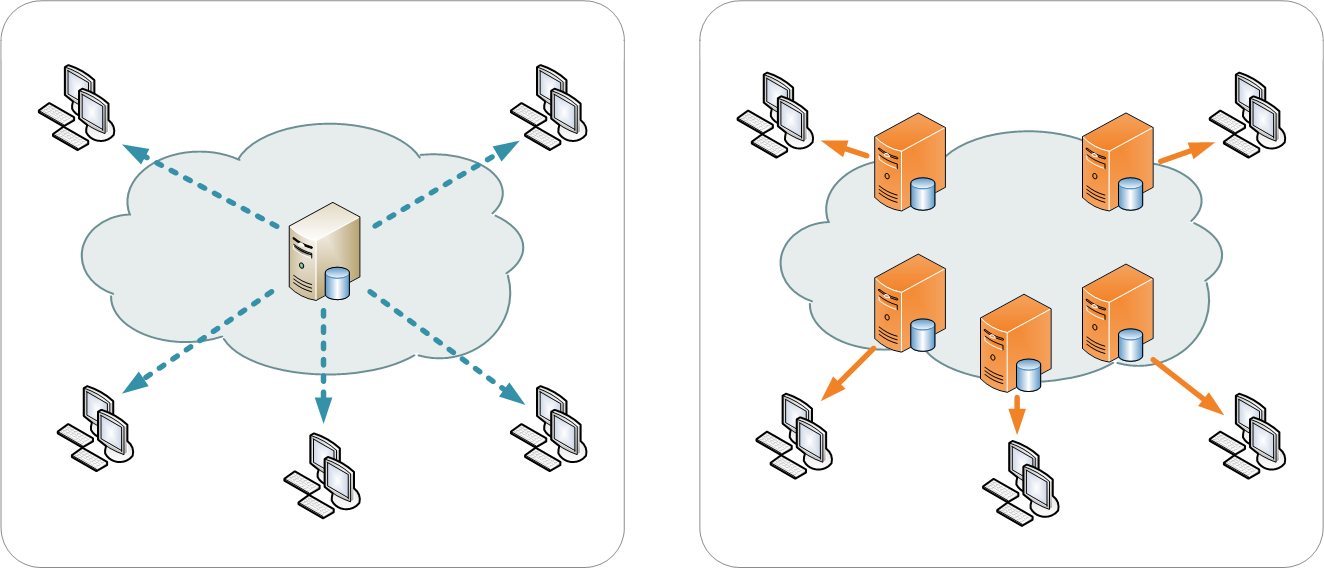 Normally, there's a single server for a webpage
What if that webpage has content that millions of people from all over the country want to view?
The load on the server will be huge
Getting the webpage will be slow, or the server could crash
Content delivery networks (CDNs) provide caches of webpages
People trying to view a webpage will be redirected to a physically close mirror
Big companies like Google, Amazon, and Netflix have their own CDN services
Less well-known companies like Akamai provide CDN services to others
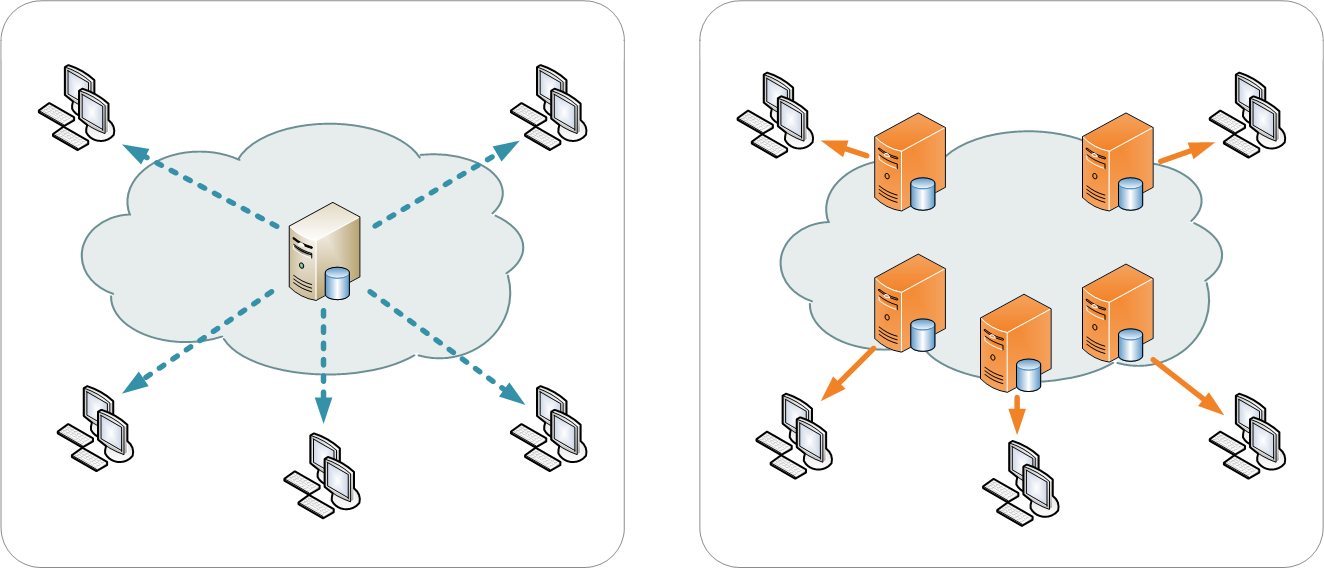 Image from Wikipedia
Overlay networks
Dashed lines show the overlay network
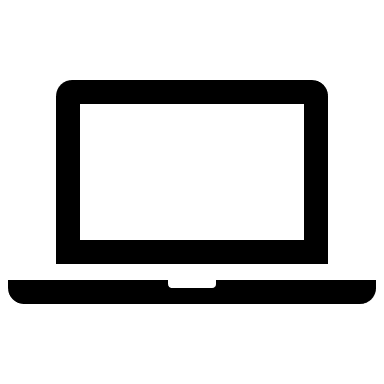 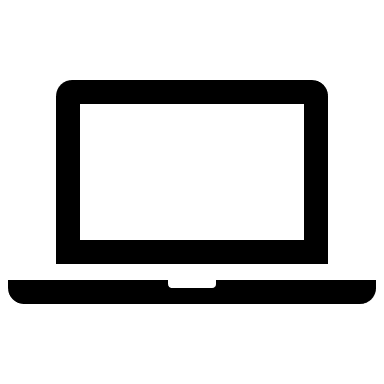 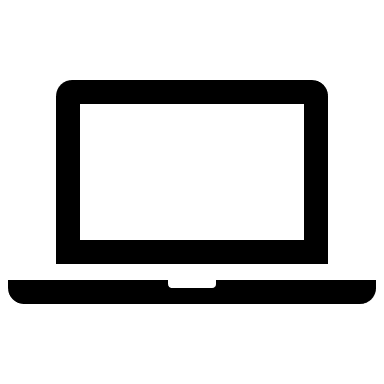 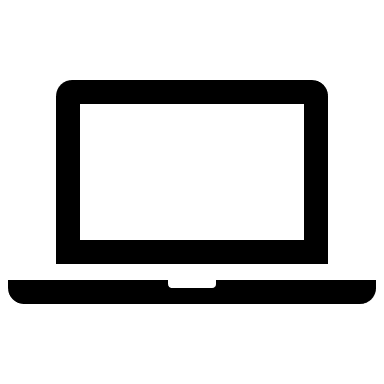 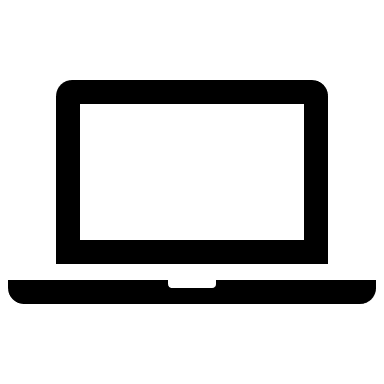 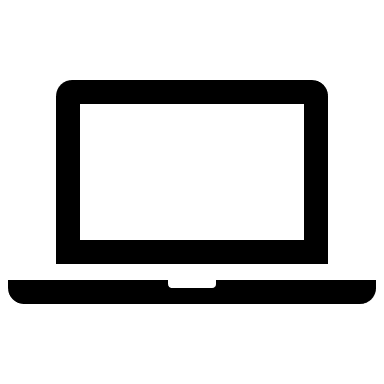 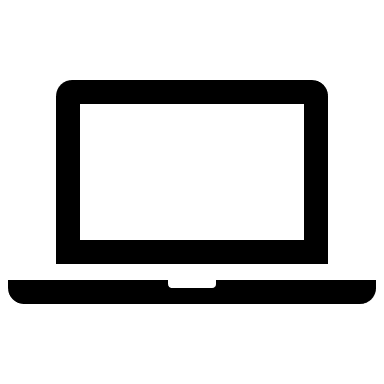 P2P hosts are fundamentally connected by the Internet
However, they view their connections inside the P2P network as an overlay network, connections to other P2P hosts
Thus, socket connections are made to P2P neighbors who forward messages on to other neighbors
A
B
C
D
E
F
G
Router
Router
Router
Router
Router
Router
Overlay networks
Dashed lines show the overlay network
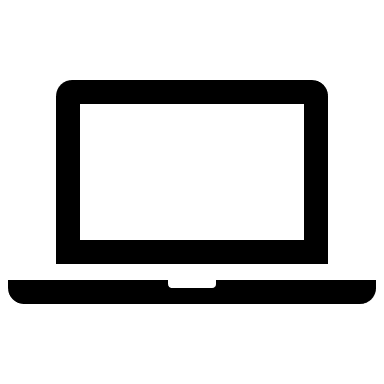 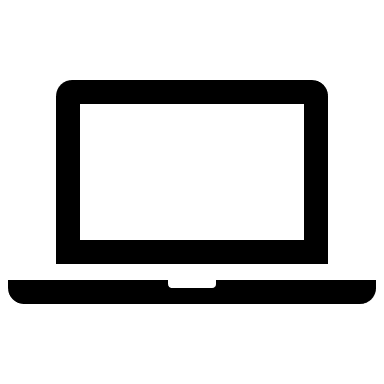 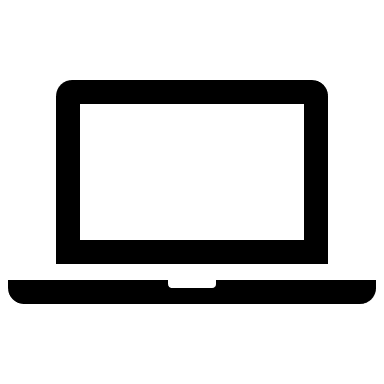 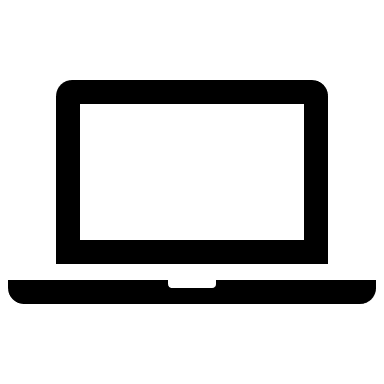 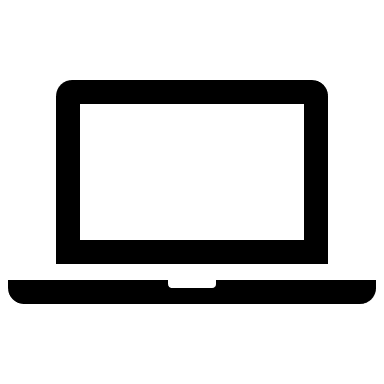 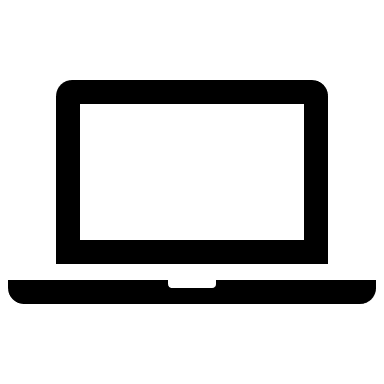 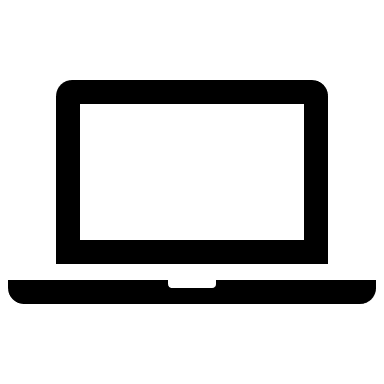 For A to send a message to B, it has to send it to C, which sends it to E which sends it to B
Even though A and B are on the same network!
While this arrangement seems inefficient, it can be used in applications like Tor, where the goal is to hide the true addresses of the hosts
A
B
C
D
E
F
G
Router
Router
Router
Router
Router
Router
Characteristics of P2P networks
Design decision: Should a P2P network be structured or unstructured?
Early P2P networks were often unstructured
This approach made sense for illegal file sharing
Unstructured networks have a lot of churn, hosts arriving and leaving frequently
Many P2P networks are now structured with a logical framework
Maybe the overlay network arranges nodes in a circle, with each node knowing about the node before it and after it
A CDN might have an organization based on physical proximity
More characteristics of P2P networks
Design decision: How are objects like files identified in the network?
Unstructured networks often use query flooding
Ask all your neighbors if they have a file
If they don't have it, they'll ask their neighbors, and so on
Structured networks have more options
Indexing objects based on location
Local indexes only know about neighbors
Depending on the structure, algorithms can be used to search the network
Centralized indexes are simple but put strain on a central server
Other approaches distribute the index across several servers
Transport Layer
Transport layer
The transport layer provides a logical structure for end-to-end communication between two different (networked) processes
Although there are other protocols for the transport layer, the most common ones are flavors of UDP and TCP
As we have pointed out in the past:
TCP provides reliable transport that tries to fix failures
UDP is faster but unreliable
UDP
The User Datagram Protocol (UDP) provides a bare-bones approach to sending messages
Information included in a UDP segment is:
Source port
Destination port
Length of the segment
Checksum
Payload (actual data)
Each header field is 16 bits, making a header of 8 bytes for each UDP segment in addition to the data
Checksum
UDP uses a checksum to make sure that the segment isn't corrupted during transmission
It is possible (but unlikely) that a message with some bits flipped will have the same checksum as the original
Pseudo-code:
Add up all the 16-bit quantities in the message into a 32-bit sum
While adding, if the most significant bit of the sum is 1, change the sum to be the sum of its lower and upper halves
If there was an odd number of bytes, add the last byte padded with zeroes
After the sum is made, add the lower and upper halves of it to get a 16-bit value
Return the bitwise negation of the result
Actual code for checksum
The following code computes the checksum for data
Note that a 16-bit pointer is given to the data, dealing with two bytes at a time
Even so, the length is the number of bytes (8-bit quantities)
uint16_t cksum (uint16_t *bytes, size_t length)
{
  uint32_t sum = 0;
  for (size_t i = 0; i < length / 2; i++) // Loop through each chunk of 16 bits
    {
      sum += bytes[i];
      if (sum & 0x80000000) // If there's a leading 1, add the two halves
        sum = (sum & 0xffff) + (sum >> 16);
    }
  if (length % 2 == 1) // For an odd number of bytes, pad the last with zeroes
    sum += ((uint8_t *)bytes)[length - 1];

  // Combine the two halves and flip the bits
  sum = (uint16_t) sum + (uint16_t) (sum >> 16);
  return ~sum;
}
Example UDP segments
The following are UDP segments for a DNS request and response
Unreliability
Once the UDP segment arrives, the receiver can compute a checksum for the segment to see if it matches the one provided
UDP itself doesn't do anything with this checksum value, but the applications built on UDP can decide to request the data again or ignore the bad data
This lack of reliability seems like a problem, but it can be useful for streaming movies or audio
It's also useful for DNS and DHCP, which are not usually visible to the user
Upcoming
Next time…
Finish TCP
Network security
Reminders
Work on Project 2
Due Friday by midnight!
Read section 5.4